সবাইকে  শুভেচ্ছা
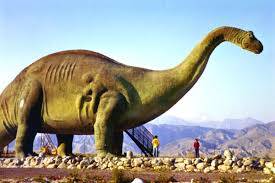 পাঠ পরিচিতি
শ্রেণীঃ  ষষ্ঠ
বিষয়ঃ বিজ্ঞান
অধ্যায়ঃ চতুর্দশ
ছবিতে কী দেখা যায়?
ছবিগুলো ভালভাবে লক্ষ কর-
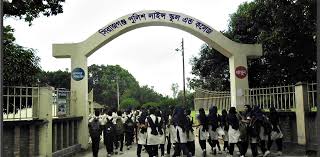 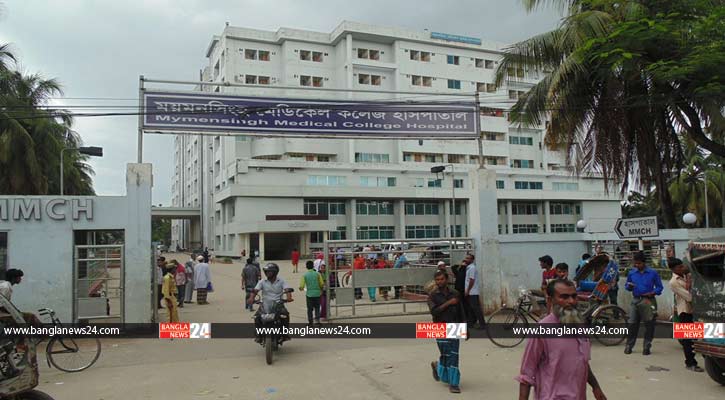 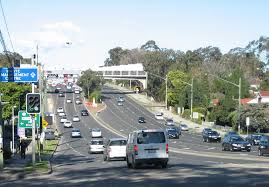 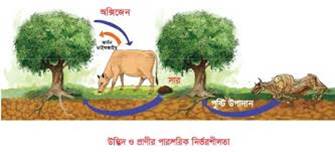 প্রাকৃতিক পরিবেশ
মানুষের তৈরি পরিবেশ
আজকের পাঠের বিষয়--
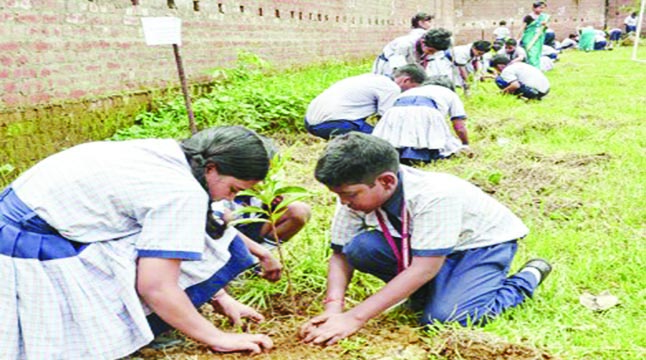 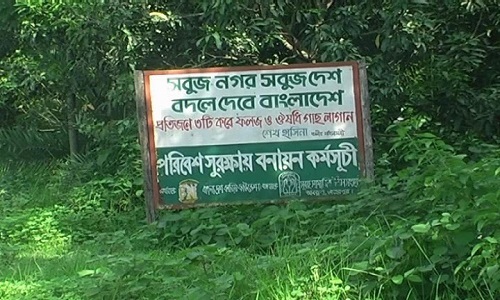 পরিবেশের ভারসাম্য ও আমাদের জীবন
এই পাঠ শেষে শিক্ষার্থীরা –
এসো ছবিগুলো লক্ষ করি
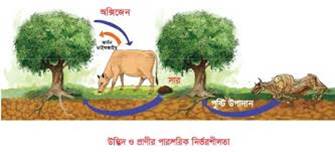 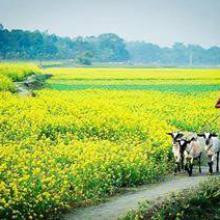 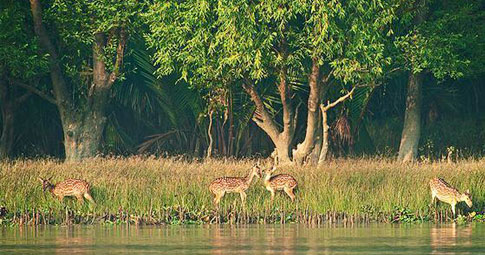 প্রাকৃতিকভাবে সৃষ্ট বস্তুগুলো নিয়ে যে পরিবেশ সৃষ্টি হয়েছে সেটাই প্রাকৃতিক পরিবেশ।এর মধ্যে জড় বস্তু ও জীব দুটোই রয়েছে ।
একক কাজ
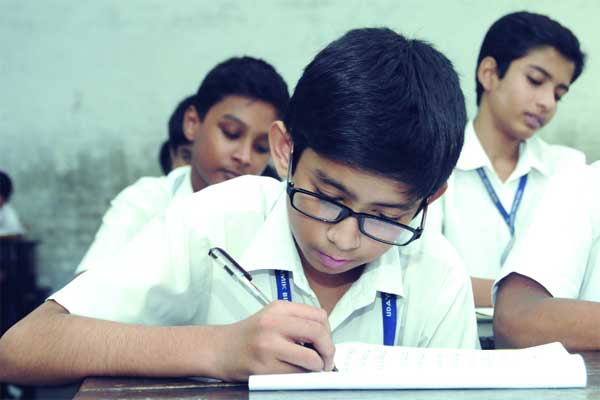  প্রাকৃতিক পরিবেশ কাকে বলে ?
নীচের চিত্রগুলো লক্ষ করি
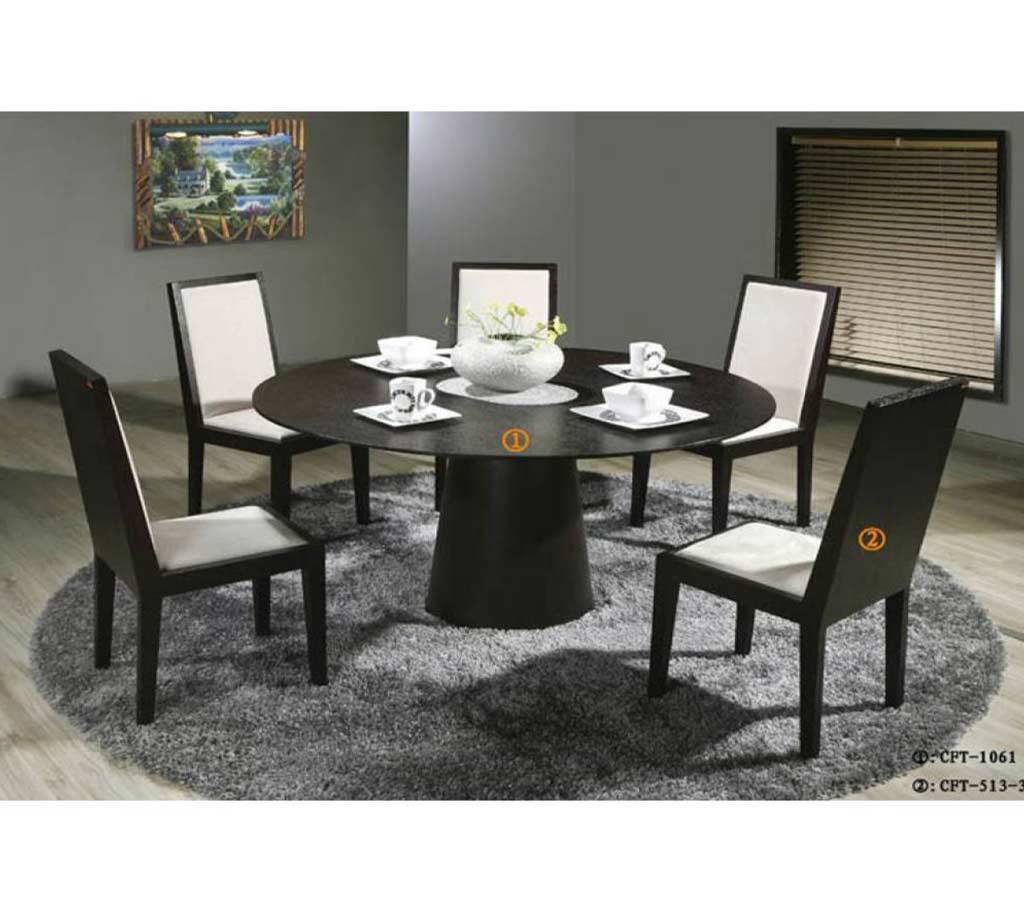 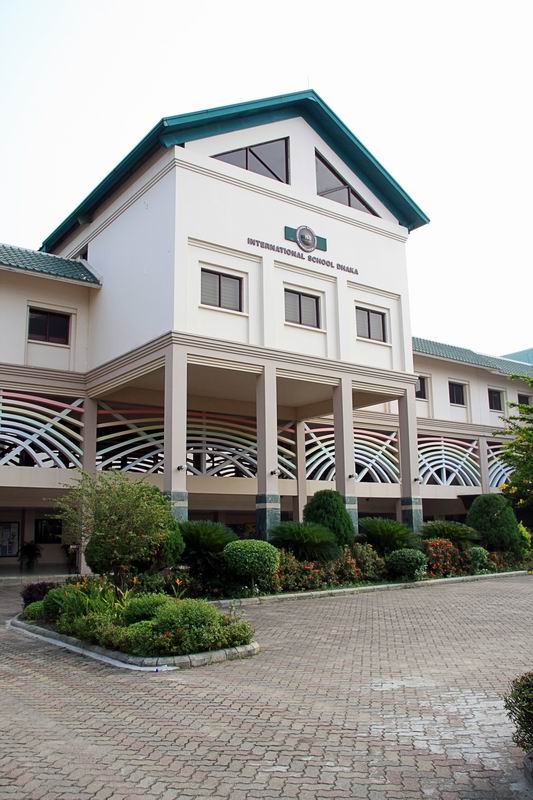 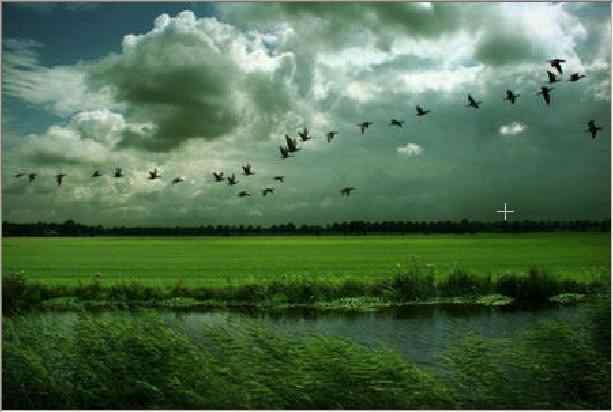 জড় পরিবেশ
প্রাকৃতিক পরিবেশ
জোড়ায় কাজ
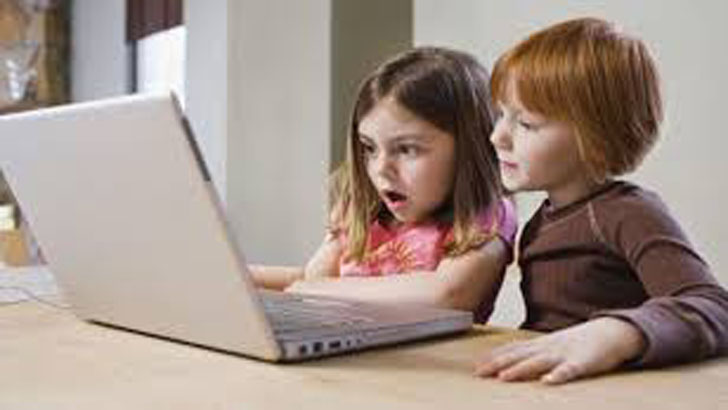 জড় ও জীব পরিবেশের মধ্যে যে পার্থক্য তার একটি ছক অংকন করে দেখাও ।
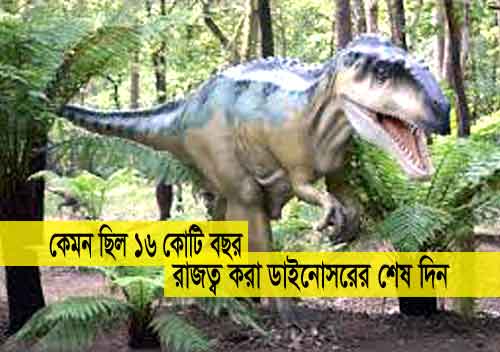 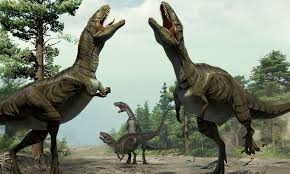 ছবি দুটি লক্ষ করি
বর্তমানে পৃথিবীতে জনসংখ্যা বৃদ্ধি পেয়েছে।বাড়তি মানুষের চাহিদা মেটানোর জন্য বন জঙ্গল কেটে বাড়িঘর,চাষের জমি, মাদরাসা, কলেজ, হাসপাতাল, ইত্যাদি তৈরি করা হচ্ছে । ফলে প্রাকৃতিক পরিবেশ ধ্বংস হচ্ছে। এছাড়া ও মানুষ বিভিন্নভাবে মাটি, পানি ও বায়ু দূষিত করছে। ফলে অনেক উদ্ভিদ ও প্রাণী হারাচ্ছে তাদের আবাসস্থল। এভাবে পরিবেশের ভারসাম্য নষ্ট হচ্ছে।প্রাকৃতিকভাবে পরিবেশের পরিবর্তনের কারণে উপরোক্ত ছবির ডাইনোসরেরা বিলুপ্ত হয়ে গেছে।
দলগত কাজ
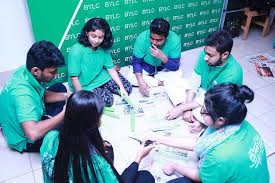 ডাইনোসরের বিলুপ্তির কারণ আলোচনা কর ।
মূল্যায়ন
সঠিক উত্তরটি বাছাই কর
বৃক্ষ নিধনের ফলে বায়ুমন্ডলে কিসের পরিমান বেড়ে গেছে?
(ক) অক্সিজেন
(খ) নাইট্রোজেন
(গ) নাইট্রাস অক্সাইড
(ঘ) কার্বন-ডাই-অক্সাইড
পরিবেশ সংরক্ষণের জন্য আমাদের-
i.রাস্তাঘাট নিমার্ণ করতে হবে
ii. পরিবেশকে দূষণমুক্ত রাখতে হবে
iii. উদ্ভিদ ও প্রাণীকুল কে আমাদের রক্ষা করতে হবে
ছবিতে কী দেখতে পাচ্ছি
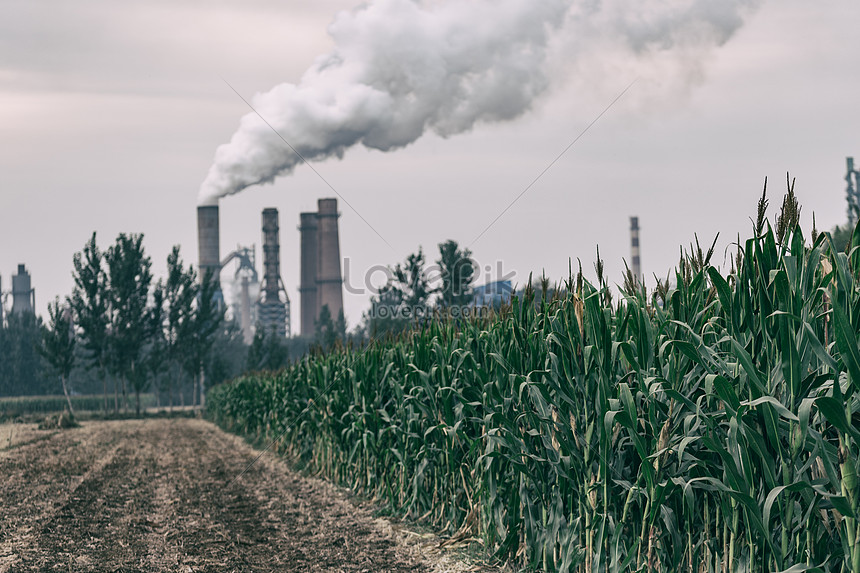 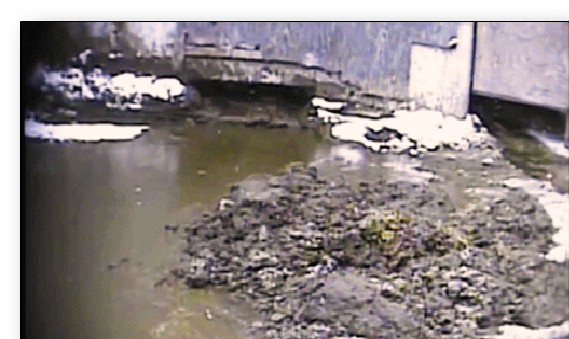 বৈশ্বিক উষ্ণায়ন আমাদে
যেখানে সেখানে ময়লা আবর্জনা ফেলা
কলকারখানার কালো ধোয়া
বায়ু দূষনের একমাত্র কারণ এতে পরিবেশের ভারসাম্য নষ্ট হচ্ছে।
বাড়ীর কাজ
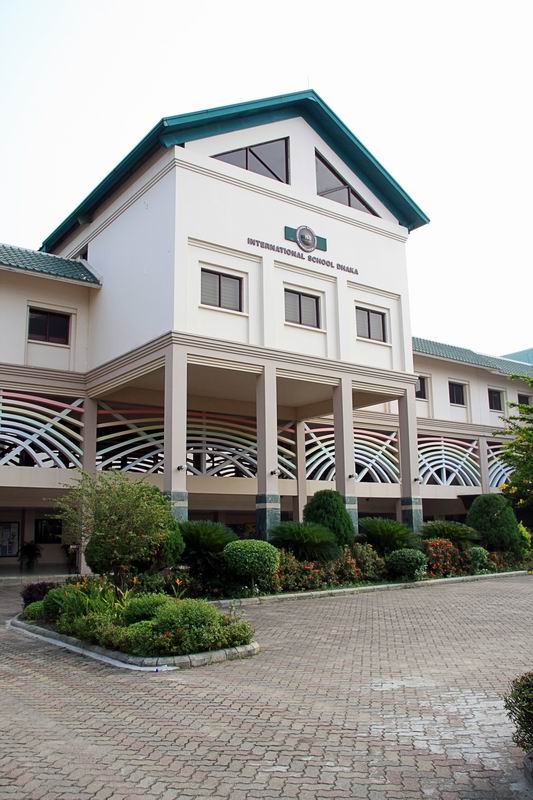 পরিবেশের বিভিন্ন উপাদান সংরক্ষণের কৌশলগুলো লিখে আনবে।
সবাইকে  ধন্যবাদ
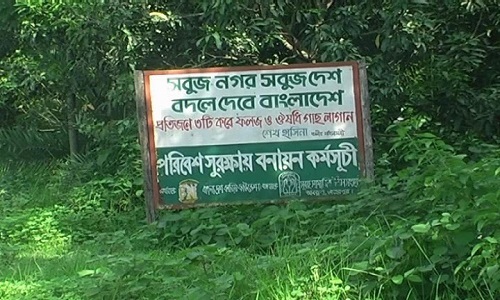 এসো বেশী বেশী গাছ লাগাই পরিবেশ বাঁচাই ও পৃথিবীর প্রাণীকুলকে বায়ুদূষণ হতে রক্ষা করি ।